EDI TESTBED-ADAPTERA APARATŪRAS IZSTRĀDE UN PIELIETOJUMS
Didzis Lapsa, Arnis Salms
Bezvadu sensoru tīkls
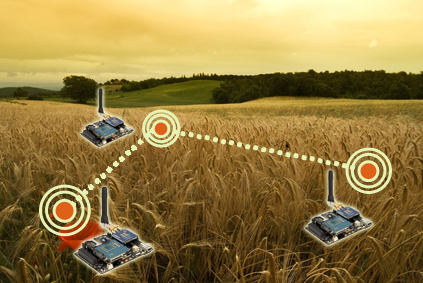 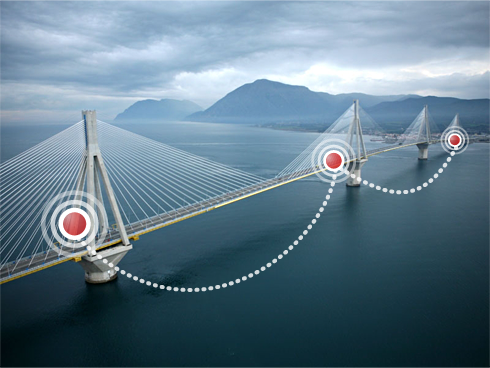 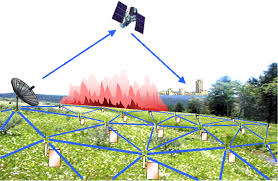 2
Sensoru mezglu tīkla arhitektūra
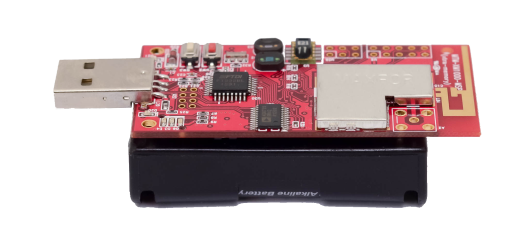 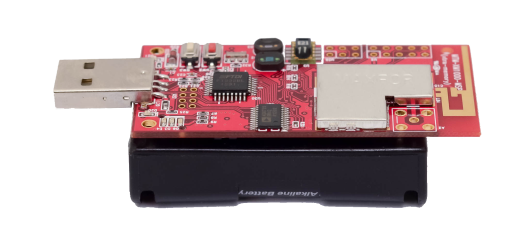 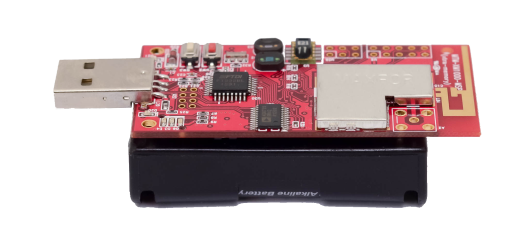 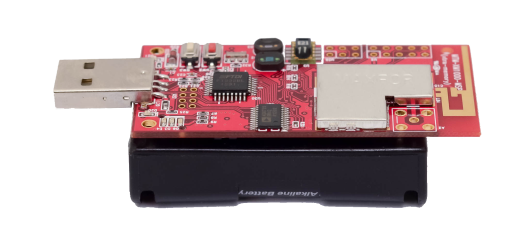 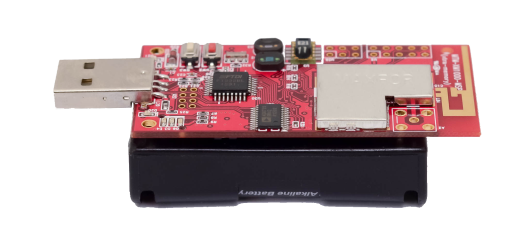 3
BST izstrādes problēmas
Bezvadu tīkla:
Topoloģija
Komunikāciju protokoli
Kļūdas
Privātums un drošums
Sensora mezgla:
Jaudas patēriņš
Lokalizācija
Laika sinhronizācija
Uzticamība
Speciāla OS
Izturība
Izmēri
Cena
4
Biežākie risinājumi
BST mezgli
Savienojumi ar vadiem
Gala lietotājs
?
Gala lietotājs piekļūst mezgliem izmantojot internetu.
Tīkla mezgli izmanto gan bezvadu, gan vadu komunikāciju
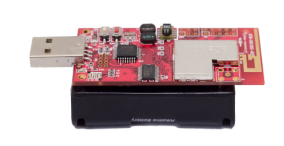 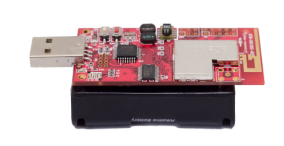 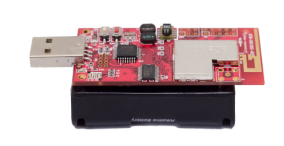 Ir vajadzīgs labs risinājums, lai novērtētu šādu sensoru tīklu.
5
EDI testgultnes arhitektūra
Tika izstrādātu universāla Testgultnes sistēma
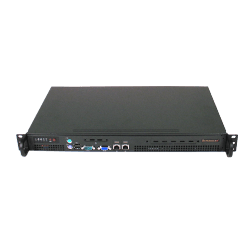 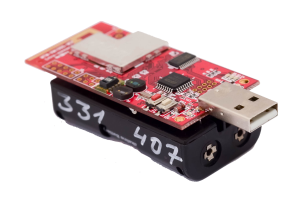 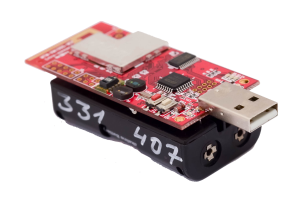 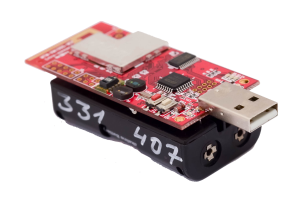 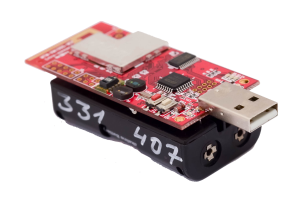 Eth+PoE
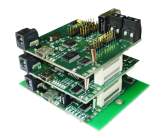 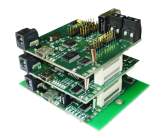 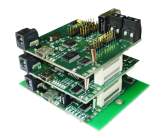 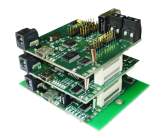 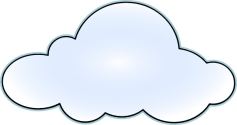 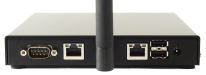 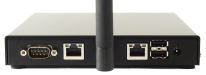 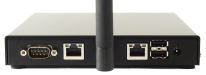 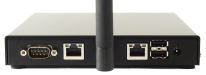 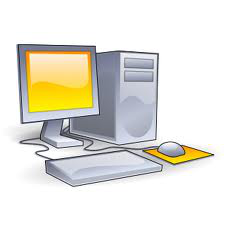 6
Testgultnes arhitektūra
Tika izstrādātu universāla Testgultnes sistēma
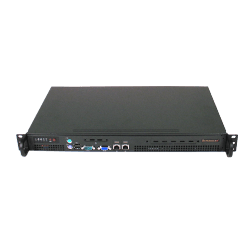 Lokālais tīkls
Globālais tīkls
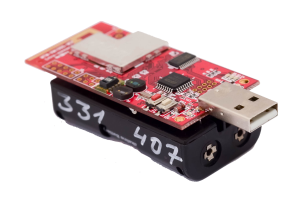 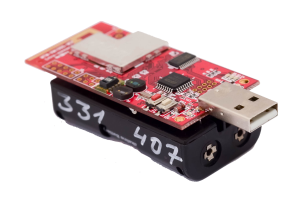 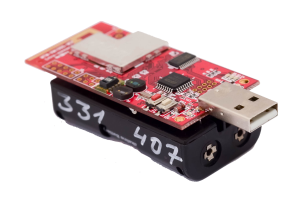 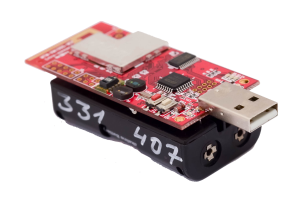 Eth+PoE
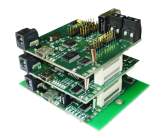 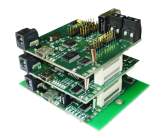 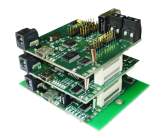 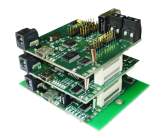 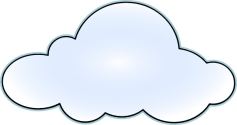 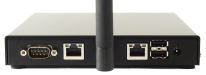 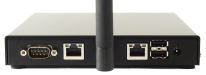 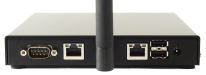 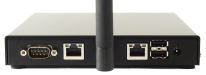 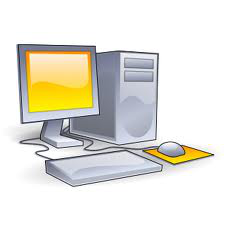 7
Testgultnes arhitektūra
Serveris – komunikācija, drošība, lietotāju pārvaldība
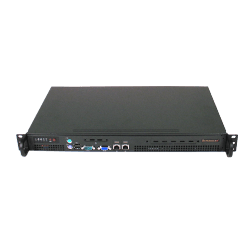 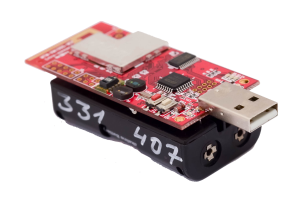 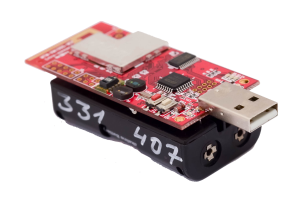 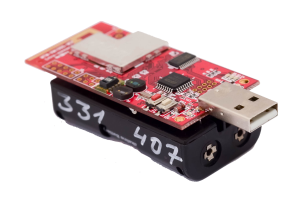 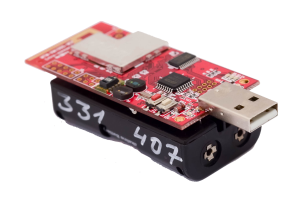 Eth+PoE
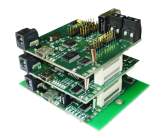 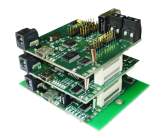 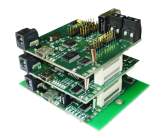 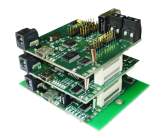 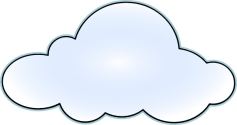 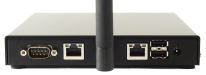 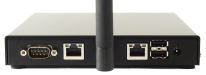 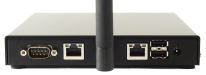 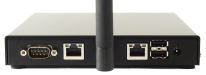 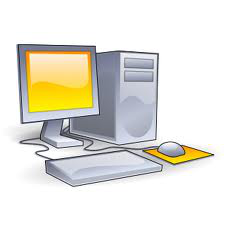 8
Testgultnes arhitektūra
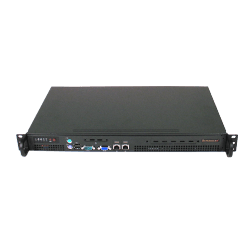 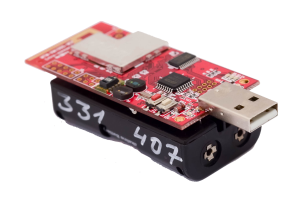 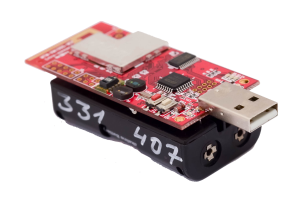 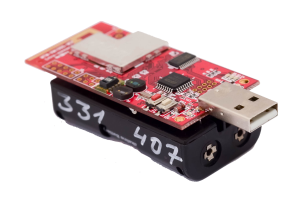 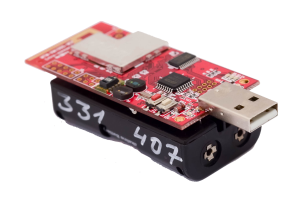 Eth+PoE
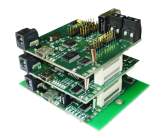 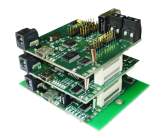 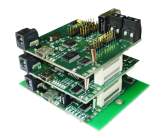 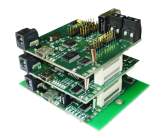 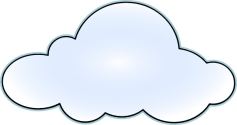 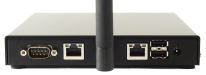 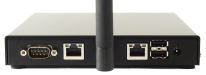 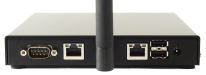 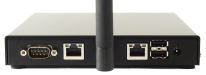 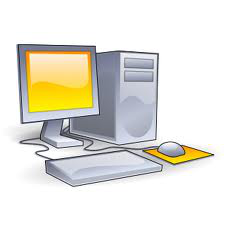 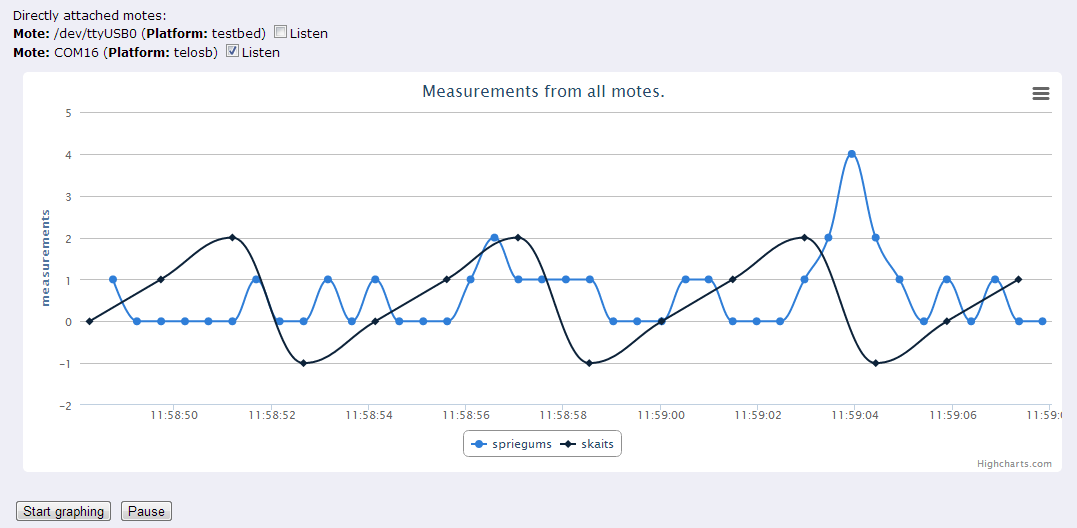 9
Testgultnes arhitektūra
Maršrutētājs – lokalizācija, strāvas apgāde, TA pārprogrammēšana
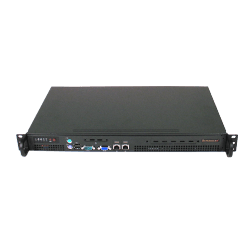 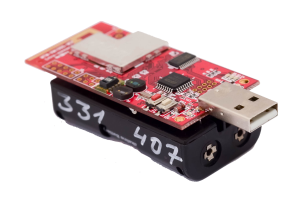 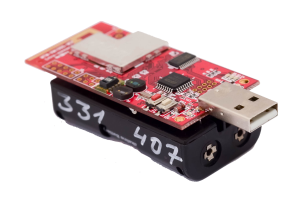 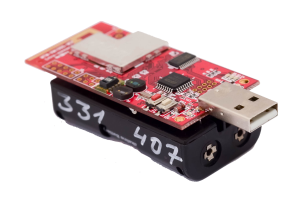 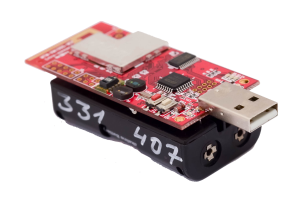 Eth+PoE
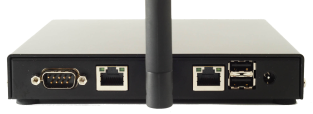 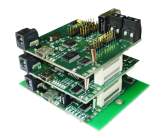 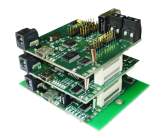 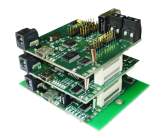 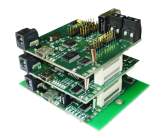 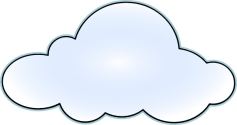 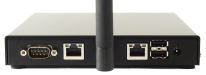 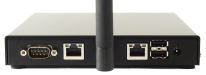 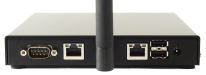 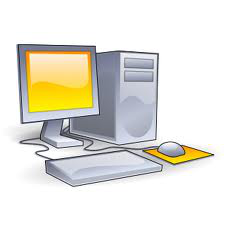 10
Testgultnes arhitektūra
Testgultnes adapteris
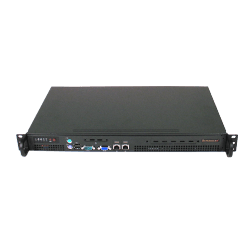 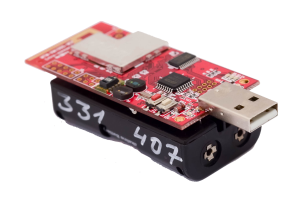 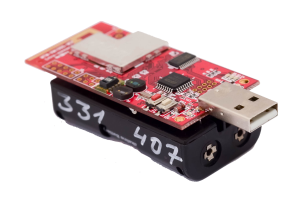 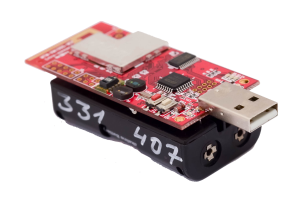 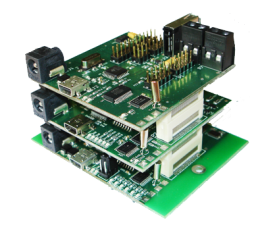 Eth+PoE
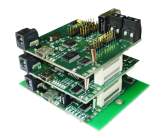 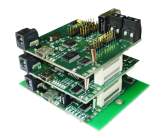 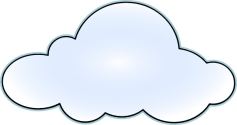 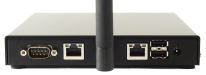 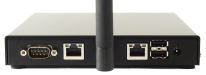 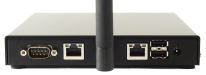 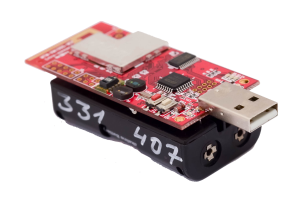 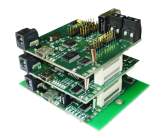 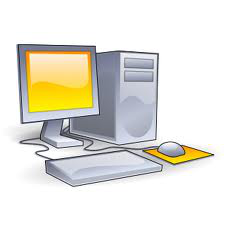 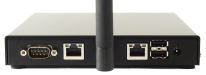 11
Testgultnes adapteris
Ļauj pārprogrammēt moti
Ļauj atkļūdot moti
Mēra strāvas patēriņu
Komunicē ar maršrutētāju un moti
Ir iekšējā atmiņa testa datiem
12
Testgultnes adapteris
13
Kopsavilkums
TG izstrāde
TG testēšana un kalibrācija 
BST izstrādes atbalsts
Programmatūras risinājumi
Aparatūras risinājumi
Testēšana
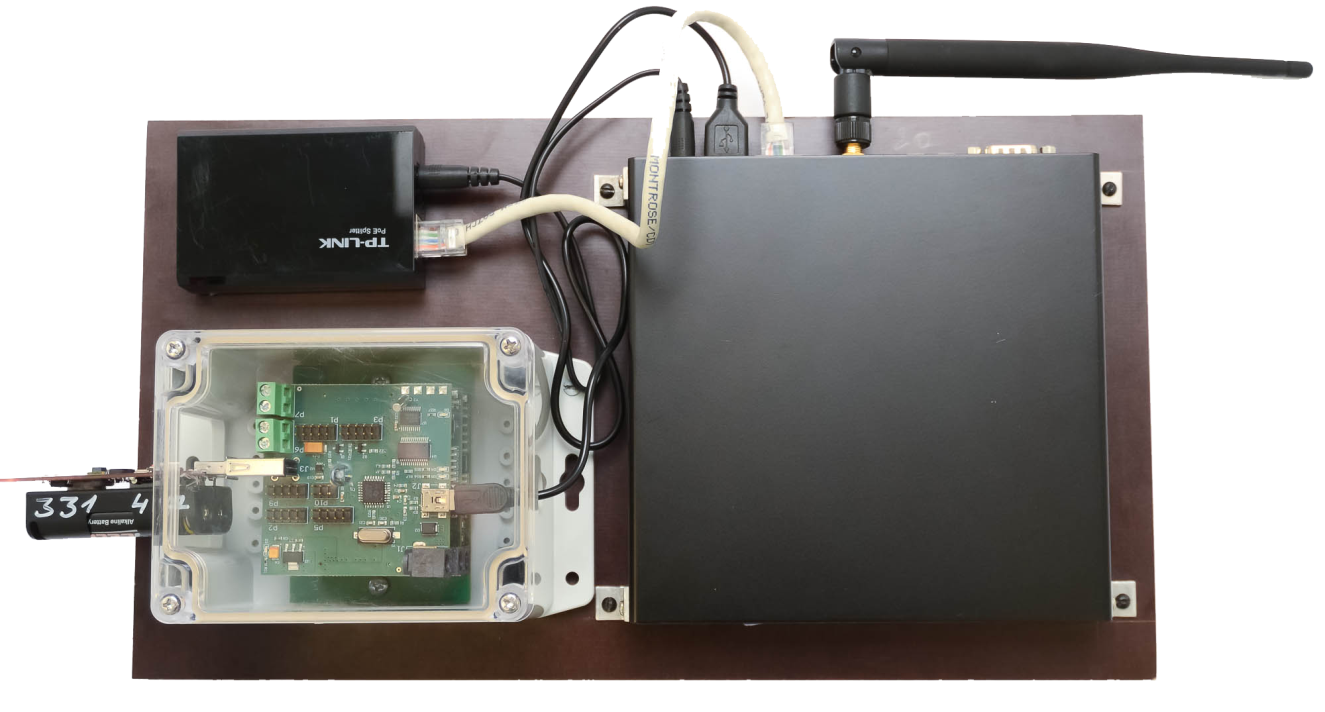 14
Paldies par uzmanību!
Jautājumi?
15